Decomposition of Graph Depth-First Search
Decomposition of Graph
The remaining of this chapter covers: 
graphs, with
Depth-First Search, and 
Breadth-First Search, and 
Topological Sorting
Strong Connected Components
Fake Coin Problem
Interpolation Search
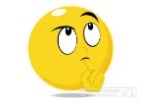 Decrease-by-one technique.
Depth-First Search and Breadth-First Search Algorithms
Viewed as applications of the decrease-by-one technique.
visiting vertices and traversing edges of a graph.
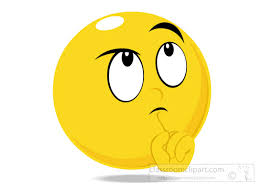 Decrease-by-one technique 
Depth-First Search
Depth-First Search
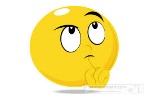 Depth-first search  (dfs):
is a surprisingly versatile linear-time procedure 
addresses the most basic question: the reachability problem 
What parts of the graph are reachable from a given vertex?
Find the neighbors of a vertex. 
Reveals a wealth of information about a graph.
 Connectivity, Acyclicity, Articulation points, minimum-edge paths
Figure 3.1:  Exploring a graph is rather like navigating a maze.
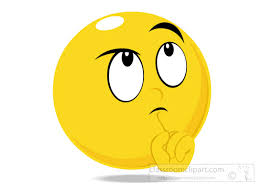 Graphs
E
D
A
B
X
M
I
J
G
H
C
F
W
Q
S
T
L
R
K
P
Figure 3.1a: This graph is equivalent to the given maze in Figure 3.1, 
                     in terms of reachability.
Depth-First Search
During dfs exploration for any graph traversal, 
Boolean variable :    (close list with hashing function)  
mark each vertex after it’s visited, 
by maintaining a Boolean variable for indicating whether a vertex has been visited already. 
Stack :  (open list, FILO queue)
need a stack with two primitive operations: 
push onto the new vertex, and
pop off a vertex from the stack.
Depth-First Search
Use a stack to trace the operation of depth-first search. 
Push a vertex onto the stack when the vertex is visited for the first time, and 
Pop a vertex off the stack when it becomes a dead end.
A stack is a LIFO Queue.
Outline Depth-First Search
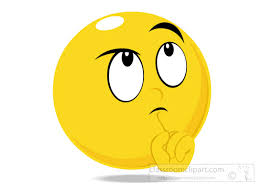 Starts visiting vertices of a given graph at an arbitrary vertex v by marking it as having been visited. Change Visited[v] = 0  to Visited[v] = 1. For simplicity’s sake, set v0 to v1 
On each iteration, at a vertex, the algorithm proceeds to its adjacent unvisited vertex.
For several adjacent unvisited vertices, resolves arbitrarily a tie.    The data structure representing the graph (such as an adjacency list) could dictate the chosen adjacent unvisited vertex.
The process continues until a dead end (a vertex v with no adjacent unvisited vertices) is encountered.
At a dead end (a vertex v), the algorithm backs up one edge to its parental vertex u and continues visiting unvisited descendant vertices of the vertex u.
The algorithm eventually halts after backing up to the starting vertex with a dead end.
By then, all the vertices in the same connected component of the starting vertex have been visited.
If unvisited vertices remain, the dfs must be restarted at any of them.
Depth-First Search
Construct a depth-first search forest, accompanying a depth-first search traversal.
[Traversal of a graph] Designate the vertex u0 as the root of the first tree of a forest, where the traversal starts.
[Form a tree with tree edge] Whenever a new unvisited vertex uj is reached for the first time from a vertex ui, construct a tree edge (ui, uj). The set of all such edges forms a tree of the forest.
[Form a back edge] At a vertex ui, the algorithm may encounter an edge (called a back edge) leading to a previously visited vertex other than its immediate predecessor (i.e., its parent). This edge connects the vertex ui to its ancestor, other than the parent in the depth-first search forest.
Depth-First Search
For example: At vertex a, dfs traverses from a to  c  to form a tree edge (a, c), then from c to d to form a tree edge (c, d).  At d, a dead end is encountered.  But from d to a, it is a back edge (d, a).
Boolean Variables:
Each of the vertex is designated by either 0 (false) or 1 (true).
a0   a1  a1  a1 
c0   c0  c1   c1    
d0  d0  d0  d1
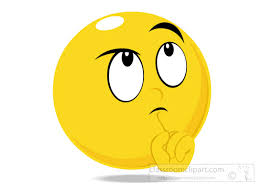 a				   	a


	          c              		c


d                     				d
a0        c       d
c0        a       d
d0       a        c
back edge
d3 1
c2 2
a1 3
null
tree edge
Depth-First Search(dfs)
Instead of explicitly maintaining a stack, 
do dfs implicitly via recursion 
and is implemented using a stack of activation records. 
The resulting algorithm is shown in Algorithm DFS(G).
The Recursive Depth-First Search Algorithm
Algorithm DFS(G)
//Implements a depth-first search traversal of a given graph
//Input:      Graph G =(V, E)
//Output:   Graph G with its vertices marked with consecutive integer in 
//	      the order they are first encountered by the dfs traversal
 
mark each vertex in V with 0;  //as a mark of being “unvisited”
timestamp ← 0; 	            //a global variable; use for timestamp
for each vertex v in V do {
   if (v is marked with 0)
		dfs(v); }; 	      //end if and end for-do
The Recursive Depth-First Search Algorithm
Algorithm DFS(G)
…		 
dfs(v)
//visits recursively all the unvisited vertices connected to vertex v by a path 
//and numbers them in the order they are encountered via the global variable timestamp
timestamp ← timestamp + 1; 
mark v with timestamp;
for each vertex w in V adjacent to v do {
	if (w is marked with 0){
		dfs(w);} };			//end if and end for-do
Depth-First Search
Example 3.8:  A depth-first search (dfs)  traversal on a graph (a), with its adjacency list representation.
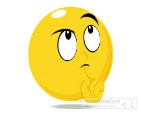 c
g
h
Input: An adjacency list
a   →	c   →	d   →	e	
b   →	e   →	f 		
c   →	a   →	d   →	f	
d   →	a   →	c 		
e   →	a   →	b   →	f
f   →	b   →	c   →	e

g   →	h   →	j 
h  →	g   →	i 
i   →	h   →	j 
j   →	g   →	i
e
a
f
c
b
d
j
i
(a) Graph
The Depth-First Search Algorithm
Example 3.8:  A dfs traversal on a graph(a). Mark each vertex with 0 as unvisited. The traversal’s stack is shown.
Input: An adjacency list
a,0   → c   →	d   →	e	
b,0   → e   →	f 		
c,0   →	 a   →	d   →	f	
d,0   → a   →	c 		
e,0   →	 a   →	b   →	f
f,0   →  b   →	c   →	e

g,0  →  h   →	j 
h,0  →	 g   →	i 
i,0   →	 h   →	j 
j,0   →	 g   →	i
g,0
h,0
e,0
a,0
f,0
c,0
A traversal’s stack (b)
b,0
d,0
j,0
i,0
(a) Graph
Depth-First Search
g,0
h,0
Example 3.8:  A dfs traversal on the graph (a), with a traversal’s stack 	
The first subscript number (the variable count) indicates the order in which a vertex was visited (discovered), i.e., pushed onto the stack;
The second subscript indicates the order in which it became a dead-end (finished), i.e., popped off the stack.
e,0
a,0
f,0
c,0
b,0
d,0
Input: An adjacency list
a   →	c   →	d   →      e
b   →	e   →	f 	
c   →	a   →	d   →      f
d   →	a   →	c 	
e   →	a   →	b   →      f
f   →	b   →	c   →      e
g   →	h   →	j 
h  →	g   →	i 
i   →	h   →	j 
j   →	g   →	i
(b)  A history of the traversal’s stack. (subscripts are push- onto/discover or pop- off/finish order).
Depth-First Search
Example 3.8:  A dfs traversal on graph (a),  with a DFS forest (c) in which the solid lines are the tree edges. and the dashed lines are the back edges.

Parenthesis structure:(push-onto pop-off) or (discover finish)  order
(a  (c ( d  d)  (f  (b  (e  e)  b)  f)  c )  a)   (g  (h  (i  (j  j)  i)  h)  g)
a			  g
 
   c			  h
 
   d                f		  i
 
                     b    	       	  j
 
	       e
Input: An adjacency list
a   →	c   →	d   →      e
b   →	e   →	f 	
c   →	a   →	d   →      f
d   →	a   →	c 	
e   →	a   →	b   →      f
f   →	b   →	c   →      e
g   →	h   →	j 
h  →	g   →	i 
i   →	h   →	j 
j   →	g   →	i
(c)
Depth-First Search
Using timestamp, the dfs represents
the discovery (push onto) of vertex u with a left parenthesis “(u”
its finishing (pop off) by a right parenthesis “u )”  
the history of discoveries and finishings can be written as 
a well-formed expression that the parentheses are properly nested.
Parenthesis structure :
	(a  (c ( d  d)  (f  (b  (e  e)  b)  f)  c )  a)   (g  (h  (i  (j  j)  i)  h)  g)
Depth-First Search
Theorem 3.1 (Parenthesis theorem)
In any dfs of a (directed or undirected) graph G = (V, E), for any two vertices u and v, exactly one of the following three conditions holds:   Let d[u] (or, u.d)  and f[u] (or, u.f ) be the discovery (push onto) and finishing (pop off) of vertex u, respectively.
The intervals [d[u], f[u]] and  [d[v], f[v]]  are entirely disjoint, and neither u nor v is a descendant of the other in the depth-first forest.     
     (u … u) … (v … v) for the case.                                              u          v
The interval [d[u], f[u]] is contained entirely within the interval [d[v], f[v]], and u is a descendant of v in a depth-first tree or             v	u
    (v … ( u … u) … v) for the case.
The interval [d[v], f[v]] is contained entirely within the interval [d[u], f[u]] and v is a descendant of u in a depth-first tree. 	u	 v
     (u … (v … v) … u)  for the case.
Depth-First Search
Consider again the traversal of the given graph in example 3.8. We have:
g
h
a			  g
 
         c			  h
 
         d                f		  i
 
                           b    	  j
 
	             e
e
a
f
c
b
d
j
i
Parenthesis structure :
(a  (c ( d  d)  (f  (b  (e  e)  b)  f)  c )  a)   (g  (h  (i  (j  j)  i)  h)  g)
The predecessor c, π(c), is a.  That is, a = π(c).
c is the descendant of a.
c
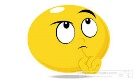 Depth-First Search
Parenthesis structure :
(a  (c ( d  d)  (f  (b  (e  e)  b)  f)  c )  a)   (g  (h  (i  (j  j)  i)  h)  g)
Consider again the traversal of the given graph in example 3.8. We have:
a			  g
 
         c			  h
 
         d                f		  i
 
                           b    	  j
 
	             e
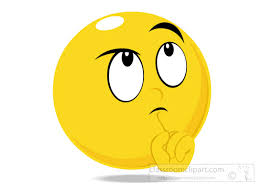 c
Theorem 3.2 (Tree-edge-path theorem)
In a depth-first forest for a (directed or undirected) graph G = (V, E), vertex v is a descendant of vertex u if and only if at the discovery time d[u] that the search discovers u,  there is a path from vertex u to vertex v consisting entirely of unvisited vertices.
Figure 3.1:  Exploring a graph is rather like navigating a maze.
Graphs
Consider the given graph of the maze again:
E
D
A
B
X
M
I
J
G
H
C
F
W
T
S
R
K
L
P
Q
Figure 3.1a.  Exploring a graph is rather like navigating a maze.
Depth-First Search
I5, 6     M11, 12   X13, 14  
   J4, 7	C10, 15                G20, 21        
   E3, 8	F9, 16                  H19, 22        
   B2, 17		             D18, 23   L26, 27 Q30, 31 S34, 35 W38, 39       
   A1, 24		          	     K25, 28 P29, 32 R33, 36  T37, 40       
Bottom of the stack
Depth-First Search
Figure 3.2   The result of Algorithm DFS(G) on the graph of Figure 3.1a. is a DFS forest.
A1, 24
K25, 28   P29, 32  R33, 36  T37, 40
 
	L26, 27   Q30, 31  S34, 35   W38, 39
B2, 17					D18, 23
E3, 8			F9, 16        	H19, 22
J4, 7	         		C10, 15		 G20, 11
I5, 6                               M11,12           X13, 14
(A (B (E (J  (I   I)  J)  E) (F  (C (M M) (X X) C)  F) B) (D  (H  (G   G)  H) D) A)   
(K  (L  L)  K) (P (Q Q) P) (R (S S) R) (T (W W) T)
Depth-First Search - Efficiency
How efficient is the depth-first search?
This algorithm takes time proportional to the size of the data structure used for representing the graph in question. 
For the adjacency matrix representation, the traversal’s time is Θ( |V|2 ).  e.g., for 100 nodes, time spent Θ( 1002 ) = 10,000. 
For the adjacency list representation, it is in  Θ( |V| + |E|),  where |V| and |E| are the number of the graph’s vertices and edges, respectively. e.g., for 100 nodes, 4950 edges (complete, ½ (100)(100-1) = 4950. Then  Θ( |V| + |E|) = 5050 (worst case).
Depth-First Search - Forest
Obtain a dfs forest as a by-product of a dfs traversal of a given graph, 
with its edges classified by the dfs traversal into two disjoint classes:  tree edges and back edges. 
Tree edges are edges used by the dfs traversal to reach unvisited vertices. 
(u, v)  is a tree edge if v was first discovered (visited) by exploring edge  (u, v).
…
Depth-First Search - Forest
Obtain a dfs forest as a by-product of a dfs traversal of a given graph, 
with its edges classified by the dfs traversal into two disjoint classes:  tree edges and back edges. 
Tree edges …
Back edges are those edges  (u, v)  connecting a vertex u to an ancestor v in a depth-first forest tree. 
Self-loops, which may occur in directed graphs, are considered to be back edges. No self-loop occurs in any undirected graphs.
Depth-First Search
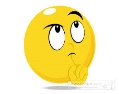 These orders (push-onto and pop-off) are qualitatively different.
Various applications can take advantage of either of them. 
e.g., reversing the pop off orderings {d, e, b, f, c, a} yields a topological sorting, such as {a  c  f  b  e  d}           ( Q? )
      Example 3.8(b):  For the traversal of the given graph, we have:
g
h
e
a
f
c
b
d
j
i
Graphs
An undirected graph is connected if every pair of vertices is connected by a path.
An undirected graph is connected if it has exactly one connected component, i.e., if every vertex is reachable from every other vertex.
The connected components of a graph are the equivalence classes of vertices under the “is reachable from” relation. For example, Figure 5.2b has three connected components: {1, 2, 5}, {3, 6} and {4}. Every vertex in {1, 2, 5} is reachable from every other vertex in {1, 2, 5}.
1
2
3
4
5
6
Depth-First Search
Applications of dfs include
Checking connectivity: 		
The dfs halts after visiting all the vertices connected by a path to the starting vertex. 
Checking a graph’s connectivity can be done as follows: 
Start a dfs traversal at an arbitrary vertex and check whether all the graph’s vertices have been visited, after the algorithm halts. 
[Why? All vertices were marked other than 0.] 
If the vertices are visited, the graph is connected; 
	otherwise, it is not connected.
Depth-First Search
Applications of dfs include
Checking connectivity:
More generally, we can use dfs for identifying connected components of a graph (how?) 
The interval between push-onto and pop-off times for each vertex of the second connected components are entirely disjointed from the intervals [push-onto, pop-off] of vertices  of the other connected component(s).
				             g                                                     h 


                                                           j                                                     i
e
a
f
c
b
d
Depth-First Search
Applications of dfs include
Checking connectivity. 
Checking the acyclicity of a graph:
The graph is acyclic if its dfs forest does not have back edges. 
Checking for a cycle presence in a graph, 
check the graph’s representation in the form of a dfs forest. 
If there is a back edge from some vertex u to its ancestor v, the graph has a cycle that comprises a path from v to u via a sequence of tree edges in the dfs forest followed by the back edge from u to v. 
That is, there is a path {v = v0, v1,  …, vi = u, v}.
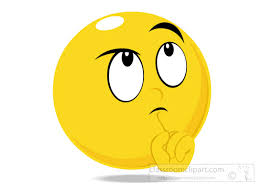 Depth-First Search
Example 3.8  Consider again traversing the given graph (a). A dfs tree forest (c) is formed with the tree edges (shown with solid lines) and the back edges (shown with dashed lines)
      g                                                      h

                               
       j                                                     i
            (a)  Graph       
graph (a) has 
four cycles, and
two connected components.
a			  g
 
         c			  h
 
         d                f		  i
 
                           b    	  j
 
	             e
e
a
f
c
b
d
Input: An adjacency list
a,0   → c   → d   → e	
b,0   → e   → f 	
c,0   → a   → d   → f	
d,0   → a   → c 	
e,0   → a   → b   → f
f,0   → b   → c   → e
(c)
(a  (c ( d  d)  (f  (b  (e  e)  b)  f)  c )  a)   (g  (h  (i  (j  j)  i)  h)  g)
Graph
Articulation points, bridges, and bi-connected components
Let G = (V, E) be a connected, undirected graph. 
An articulation point of G is a vertex whose removal disconnects G. 
(i.e., it’s articulation point  if its removal with all edges incident to it (the articulation point) breaks the graph into disjoint pieces. 
A bridge (heavily shaded) of G is an edge whose removal disconnects G.
Bridge
Articulation point (the heavily shaded vertices)
Graph
Let G = (V, E) be a connected, undirected graph. 
A biconnected component (shaded) of G is a maximal set of edges such that any two edges in the set lie on a common simple cycle.
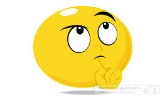 1
3
2
3 biconnected components 
(which are the edges in the 
shaded regions)
Graph
w
.
. 
.
v     X
.
.
.
u
Graph
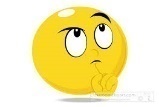 g
f
b
n
r
2
1
4
6
h
m
a
p
e
q
u
s
v
3
d
i
y
t
o
5
c
j
k
z
x
w
Figure 3.9.    The articulation points, bridges, and biconnected components 
                      (bcc) of a connected, undirected graph G.  
The articulation points are the heavily shaded vertices. 
The bridge are the heavily shaded edges, and 
The biconnected components are the edges in the shaded regions, with a bcc numbering shown.
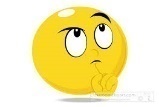 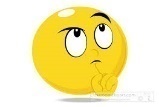 The result of a depth-first search of the Graph G in Figure 3.9
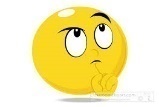 The Stack
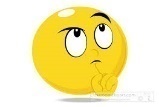 Push Order:   a1, 25 b2, 24 d3, 23 c4, 2 e5, 1 h6, 22 f7, 4 g8, 3 i9, 7 j10, 5 k11, 6 m12, 21 n13, 20 p14, 19 o15, 8 q16, 18 s17, 17 r18, 16 u19, 15 t20, 13 w21, 11 y22, 10 z23, 9 x24, 12 v25, 14
Pop Order: e5, 1 c4, 2 g8, 3 f7, 4 j10, 5 k11, 6 i9, 7 o15, 8 z23, 9 y22, 10 w21, 11 x24, 12   t20, 13 v25, 14 u19, 15 r18, 16 s17, 17 q16, 18 p14, 19 n13, 20 m12, 21 h6, 22 d3, 23 b2, 24  a1, 25
Depth-first search on directed graphs
Depth-first search on directed graphs
The depth-first search algorithm on a directed graph:
runs verbatim (edge for edge) on directed graphs, 
traverses edges only in their prescribed directions.
Use dfs to classify the edges of undirected graphs into two types:
tree edges and nontree edges (back edges). 
In the directed graphs, there is a slightly more elaborate taxonomy:
Depth-first search on directed graphs
Depth-first search on directed graphs
Depth-first search on directed graphs
Classification of edges
u.d/u.f ordering for 	Edge
An edge (u, v)	 	Type

[    [        ]     ]	Tree/Forward
u   v        v    u

[    [        ]     ]		Back
v   u       u     v

[      ]     [      ]	           Cross
v     v     u     u
The tree structure representation has tree edges
(a (b (c c) (d d) b) a)
with 
a forward edge
(a (d d) a),
a back edge
(c (a a) c), and
a cross edge
(d (c c) d).
A
Back
Forward
B
Tree
D
C
Cross
Depth-first search on undirected or directed graphs
Depth-first search on undirected or directed graphs
Depth-first search on directed graphs
Consider the following directed graph given in Figure 3.10. The adjacency list is as follows:
Figure 3.10  Properties of depth-first search. 
The result of a depth-first search of a directed graph. 
Vertices are time-stamped and edge types are indicated.  
Non-tree edges are labeled B, C, or F according to whether they are back, cross, or forward edges. 
Timestamps within vertices indicate discovery time(visited) / finishing time(ended-visit).  
The graph of a part a redrawn with all tree and forward edges going down with a depth-first tree and all back edges going up from a descendant to an ancestor.
Depth-first search on directed graphs
c
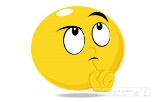 y   	           z		s		t

          


	x                       w                      v                         u
?/?
?/?
1/?
?/?
?/?
?/?
?/?
?/?
s 1/?
Figure 3.10  The progress of the algorithm DFS(G) on a directed graph.
Depth-first search on directed graphs
y   	           z		s		t

          
             

	x                       w                      v                         u
?/?
2/?
1/?
?/?
?/?
?/?
?/?
?/?
s 1/?
z  2/?
Figure 3.10  The progress of the algorithm DFS(G) on a directed graph.
Depth-first search on directed graphs
y   	           z		s		t

          


	x                       w                      v                         u
3/?
2/?
1/?
?/?
?/?
?/?
?/?
?/?
s  1/?
z  2/?
y 3/?
Figure 3.10  The progress of the algorithm DFS(G) on a directed graph.
Depth-first search on directed graphs
y   	           z		s		t

          


	x                       w                      v                         u
3/?
2/?
1/?
?/?
?/?
?/?
4/?
?/?
s  1/?
z  2/?
y  3/?
x  4/?
Figure 3.10  The progress of the algorithm DFS(G) on a directed graph.
Depth-first search on directed graphs
y   	           z		s		t

          
             B 

	x                       w                      v                         u
3/?
2/?
1/?
?/?
?/?
?/?
4/5
?/?
s  1/?
z  2/?
B
y  3/?
Note that there needs a variable with only 3 integer values (or, 3 colors):
0 : the vertex has not visited (discovered).
1 : the vertex has just visited 
2 : the vertex has completed (finishing or dead end)
x  4/5
Figure 3.10  The progress of the algorithm DFS(G) on a directed graph.
Depth-first search on directed graphs
y   	           z		s		t

          
             B 

            x                       w                      v                         u
3/6
2/?
1/?
?/?
?/?
?/?
4/5
?/?
s  1/?
z  2/?
B
y  3/6
x  4/5
Figure 3.10  The progress of the algorithm DFS(G) on a directed graph.
Depth-first search on directed graphs
y   	           z		s		t

          
             B 
             
            x                       w                      v                         u
3/6
2/?
1/?
?/?
?/?
7/?
4/5
?/?
s  1/?
z  2/?
B
y  3/6
w  7/?
x  4/5
Figure 3.10  The progress of the algorithm DFS(G) on a directed graph.
Depth-first search on directed graphs
y   	           z		s		t

          
             B 
                  C 
            x                       w                      v                         u
3/6
2/?
1/?
?/?
?/?
7/8
4/6
?/?
s  1/?
z  2/?
B
y  3/6
w  7/8
C
x  4/5
Figure 3.10  The progress of the algorithm DFS(G) on a directed graph.
Depth-first search on directed graphs
y   	           z		s		t

          
             B                       
                 C                       
            x                       w                      v                         u
3/6
2/9
1/?
?/?
?/?
7/8
4/6
?/?
s  1/?
z  2/9
B
y  3/6
w  7/8
C
x  4/5
Figure 3.10  The progress of the algorithm DFS(G) on a directed graph.
Depth-first search on directed graphs
y   	           z		s		t

          
             B                      F                  
                 C                       
            x                       w                      v                         u
3/6
2/?
1/10
?/?
?/?
7/8
4/6
?/?
s  1/10
z  2/9
B
F
y  3/6
w  7/8
C
x  4/5
Figure 3.10  The progress of the algorithm DFS(G) on a directed graph.
Depth-first search on directed graphs
y   	           z		s		t

          
             B                      F                  
                 C                       
            x                       w                      v                         u
3/6
2/?
1/10
11/?
?/?
7/8
4/6
?/?
s  1/10
t  11/?
z  2/9
B
F
y  3/6
w  7/8
C
x  4/5
Figure 3.10  The progress of the algorithm DFS(G) on a directed graph.
Depth-first search on directed graphs
y   	           z		s		t

          
             B                      F                  
                 C                        
            x                       w                      v                         u
3/6
2/?
1/10
11/?
?/?
7/8
4/6
12/?
s  1/10
t  11/?
z  2/9
B
F
y  3/6
w  7/8
v  12/?
C
x  4/5
Figure 3.10  The progress of the algorithm DFS(G) on a directed graph.
Depth-first search on directed graphs
y   	           z		s		t

          
             B                      F                  
                 C                       C
            x                       w                      v                         u
3/6
2/?
1/10
11/?
?/?
7/8
4/6
12/?
s  1/10
t  11/?
z  2/9
B
F
y  3/6
w  7/8
v  12/?
C
C
x  4/5
Figure 3.10  The progress of the algorithm DFS(G) on a directed graph.
Depth-first search on directed graphs
y   	           z		s		t

          
             B                      F                 C       
                 C                        C
            x                       w                      v                         u
3/6
2/?
1/10
11/?
?/?
7/8
4/6
12/13
s  1/10
t  11/?
z  2/9
C
B
F
y  3/6
w  7/8
v 12/13
C
C
x  4/5
Figure 3.10  The progress of the algorithm DFS(G) on a directed graph.
Depth-first search on directed graphs
y   	           z		s		t

          
             B                      F                 C       
                 C                        C
            x                       w                      v                         u
3/6
2/?
1/10
11/?
14/?
7/8
4/6
12/13
s  1/10
t  11/?
z  2/9
C
B
F
u 14/?
y  3/6
w  7/8
v 12/13
C
C
x  4/5
Figure 3.10  The progress of the algorithm DFS(G) on a directed graph.
Depth-first search on directed graphs
y   	           z		s		t

          
             B                      F                 C       
                 C                        C                      C
            x                       w                      v                         u
3/6
2/?
1/10
11/?
14/?
7/8
4/6
12/13
s  1/10
t  11/?
z  2/9
C
B
F
u 14/?
y  3/6
C
w  7/8
v 12/13
C
C
x  4/5
Figure 3.10  The progress of the algorithm DFS(G) on a directed graph.
Depth-first search on directed graphs
y   	           z		s		t

          
             B                      F                 C                          B       
                 C                        C                      C
            x                       w                      v                         u
3/6
2/?
1/10
11/?
14/?
7/8
4/6
12/13
s  1/10
t  11/?
B
z  2/9
C
B
F
u 14/?
y  3/6
C
w  7/8
v 12/13
C
C
x  4/5
Figure 3.10  The progress of the algorithm DFS(G) on a directed graph.
(S (Z (y (x x) y) (w w) Z) S)   (t (v v) (u u) t)
Depth-first search on directed graphs
y   	           z		s		t

          
             B                      F                 C                          B       
                 C                        C                      C
            x                       w                      v                         u
3/6
2/?
1/10
11/?
14/15
7/8
4/6
12/13
s  1/10
t  11/?
B
z  2/9
C
B
F
u 14/15
y  3/6
C
w  7/8
v 12/13
C
C
x  4/5
Figure 3.10  The progress of the algorithm DFS(G) on a directed graph.
Depth-first search on directed graphs
c
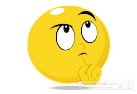 y   	           z		s		t

          
             B                      F                 C                          B       
                 C                        C                      C
            x                       w                      v                         u
3/6
2/?
1/10
11/16
14/15
7/8
4/6
12/13
s  1/10
t  11/16
B
z  2/9
C
B
F
u 14/15
y  3/6
C
w  7/8
v 12/13
C
C
x  4/5
Figure 3.10  The progress of the algorithm DFS(G) on a directed graph.
Depth-first search on directed graphs
c
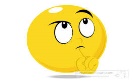 y   	           z		s		t

          
             B                      F                 C                          B       
                 C                        C                      C
            x                       w                      v                         u
3/6
2/9
1/10
11/16
14/15
7/8
4/5
12/13
Summarize Figure 3.10.  Starting at s, and then t, the forest tree generated is not the same as the forest tree that generated by starting z and t.
y   	           z		s		t

          
             B                      F                 C                          B       
                 C                        C                      C
            x                       w                      v                         u
3/6
2/9
1/10
11/16
14/15
7/8
4/5
12/13
s  1/10
t  11/16
C                                            B	
		             F
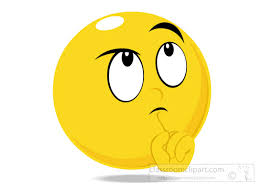 z  2/9
v 12/13
u 14/15
C
      B			              C
w  7/8
y  3/6
C
Redraw the graph of Figure 3.10 with all tree and forward edges going down within a depth-first tree and all back edges going up from a descendant to an ancestor.
(s (z ( y (x x) y) (w w) z) s)  (t (v v) (u u) t)
x  4/5
Depth-first search on undirected graphs
Note that forward and cross edges never occur in a depth-first search of an undirected graph.
 
Theorem  3.3 
In a depth-first search of an undirected graph G,  every edge of  G  is either a tree edge or a back edge.
c
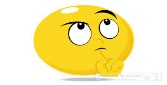 Depth-first search on undirected graphs
s → z → w → v
z → y → x → w → s
w →v → s →  z → x
v → t → u →  s → w
y → x → z
x → w →z → y
w → v →s → z → x
u → t → v
t → u → v
y   	           z		s		t
3/14
2/15
1/10
7/10
B   	      B	         B        B
8/9
5/12
4/13
6/11
B
x   	           w		v		u
c
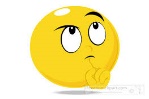 Figure 3.11  The result of a depth-first search of an undirected graph with its adjacency list of the graph.
Depth-first search on undirected graphs
s → z → w → v
z → y → x → w → s
w →v → s →  z → x
v → t → u →  s → w
y → x → z
x → w →z → y
w → v →s → z → x
u → t → v
t → u → v
s 1/16
z 2/15
y 3/14
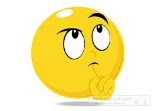 c
B
B
B
B
x 4/13
Push onto order
	s z y x w v t u 
Pop off order
	u t v w x y z s
w 5/12
v 6/11
String representation of the DFS Tree
(s (z ( y (x (w (v (t (u u) t) v) w) x) y) z) s)
t 7/10
B
u 8/9
DFS requires a Pushdown Automaton with markers.
Depth-first search on directed graph
Directed acyclic graphs (DAG)
A cycle in a directed graph is a circular path 
	v0 →  v1 → v2 → …  → vk → v0 .  
For example, Figure 3.10 has three of them. 
It has a cycle z → w → x → z, and a cycle z → y → x → z, and a cycle t → u → t .  
A graph without cycles is acyclic.  
We can test acyclicity in linear time, with a single depth-first search.
A digraph has a cycle if and only if its dfs reveals a back edge.
c
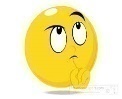 Depth-first search on directed graph
Property	
A directed graph has a cycle if and only if its dfs reveals a back edge.
Shown in Figure 10. in which a cycle between vertices t and u.
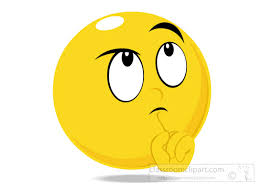 c
Decrease and Conquer
Breadth-First Search